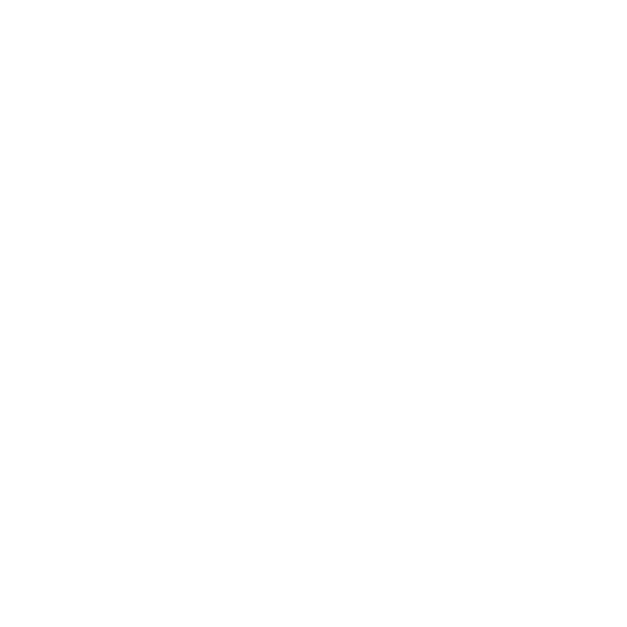 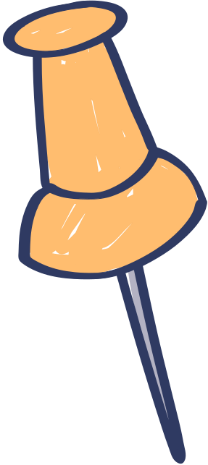 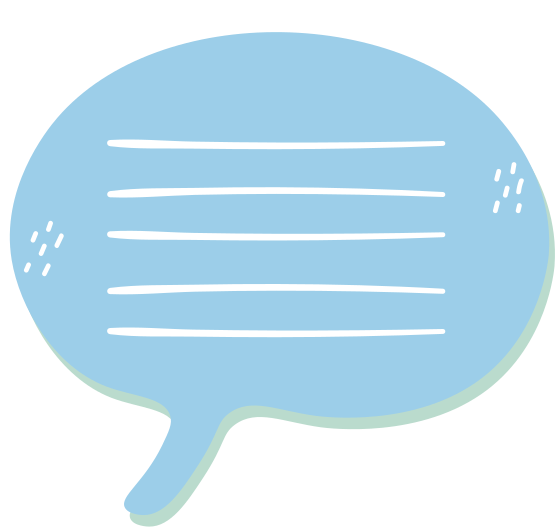 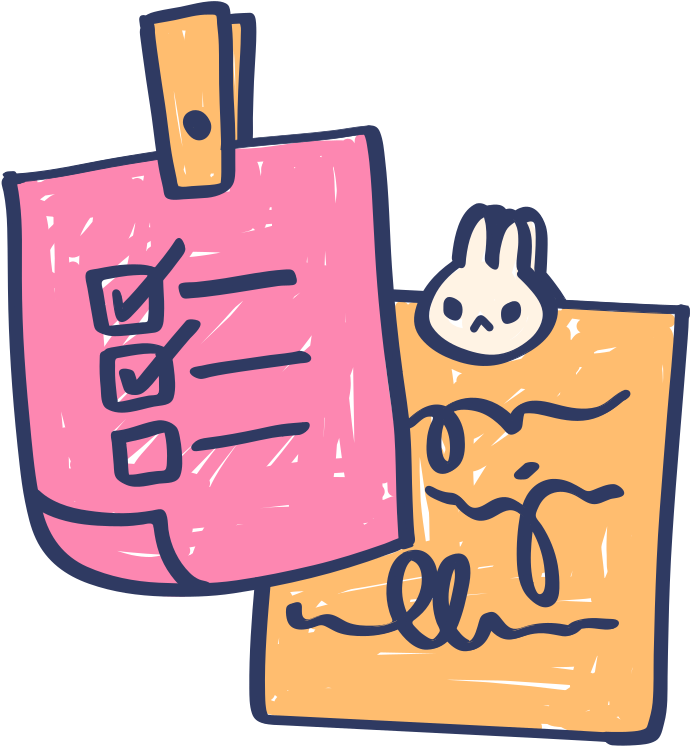 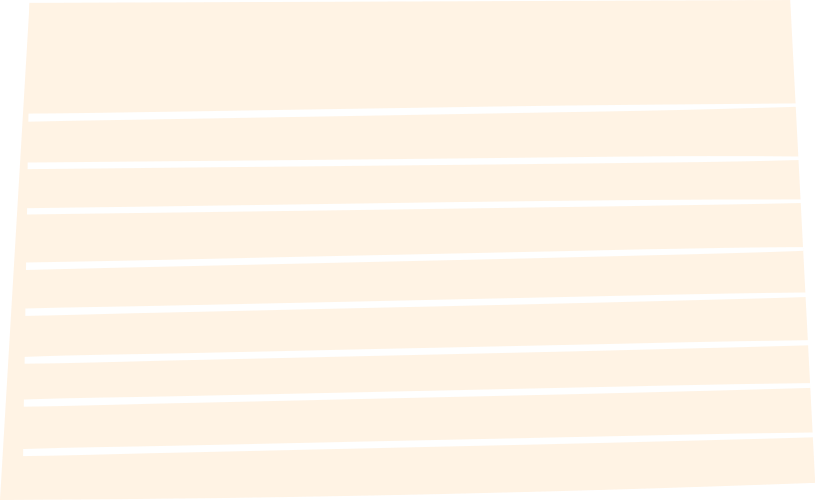 PHÒNG GIÁO DỤC VÀ ĐÀO TẠO QUẬN LONG BIÊN
TRƯỜNG MẦM NON NẮNG MAI
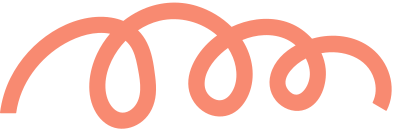 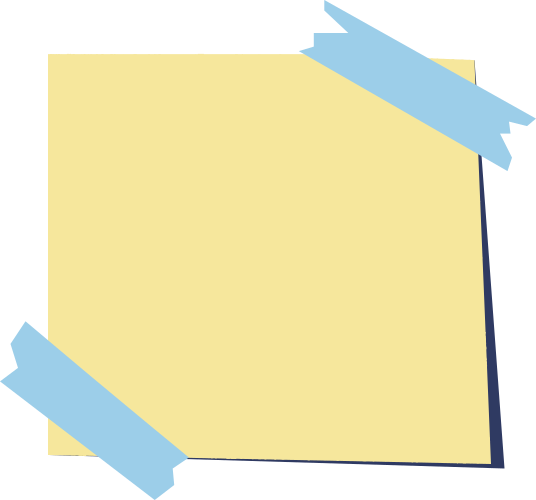 LÀM QUEN VĂN HỌC
Kể chuyện: Câu chuyện của tay trái và tay phải 
(Sưu tầm)
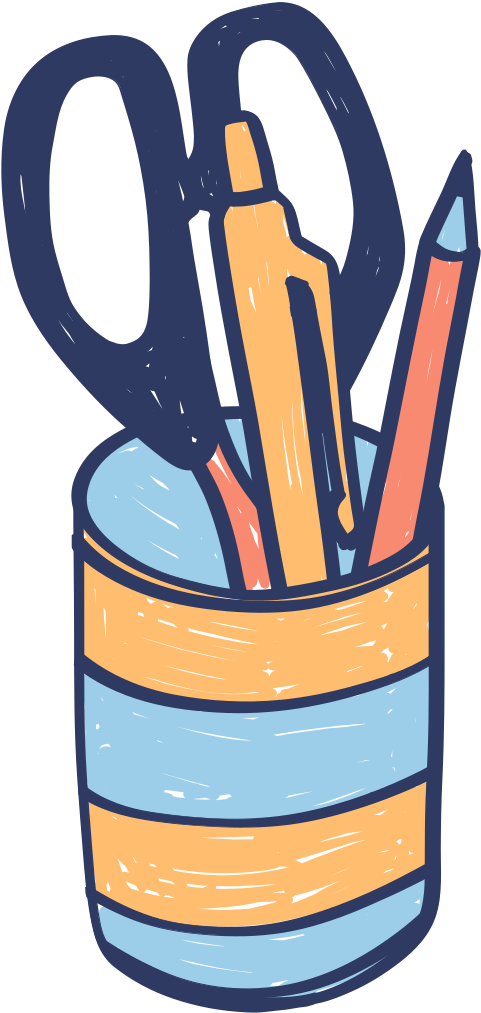 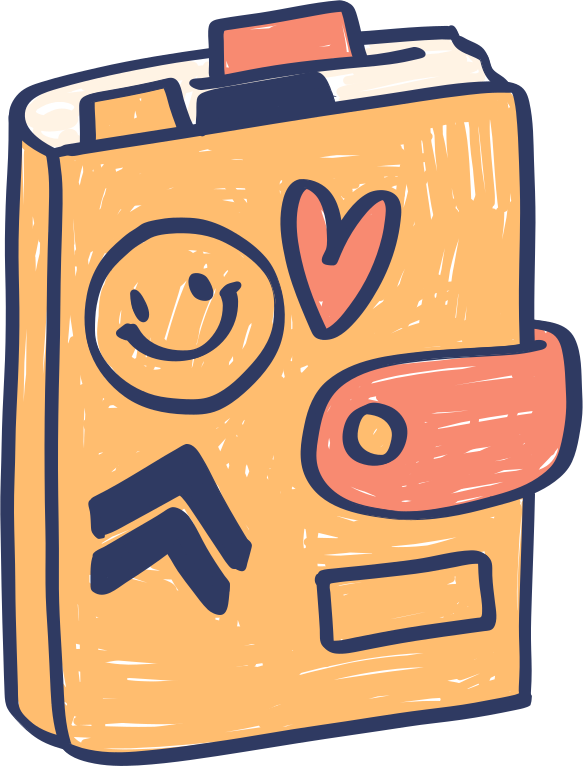 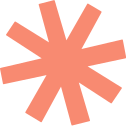 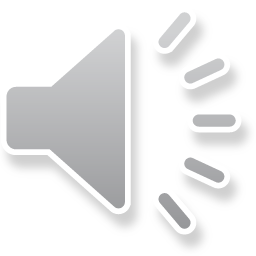 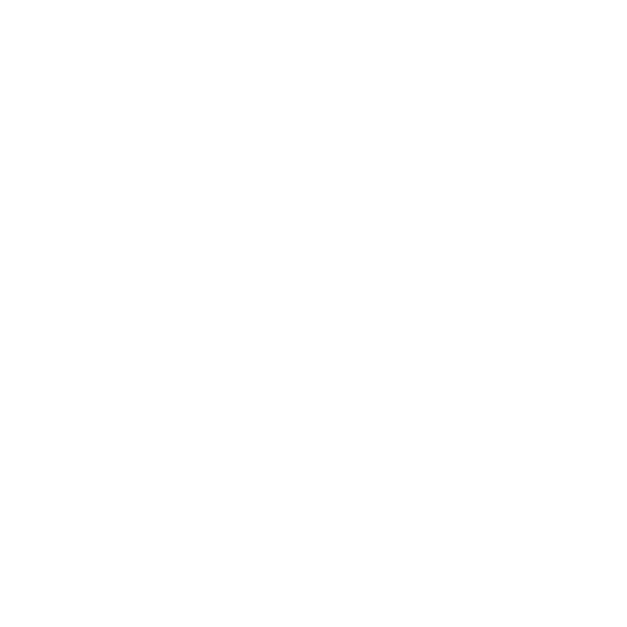 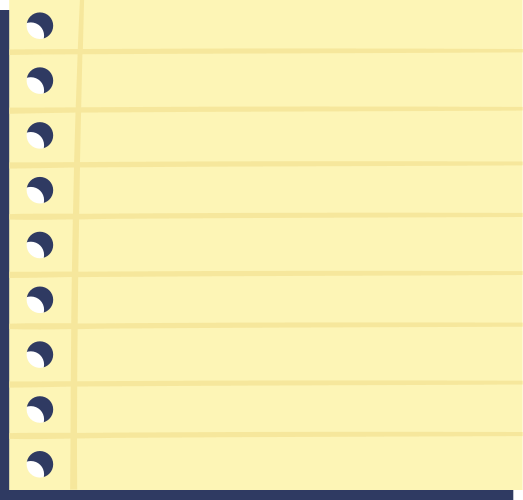 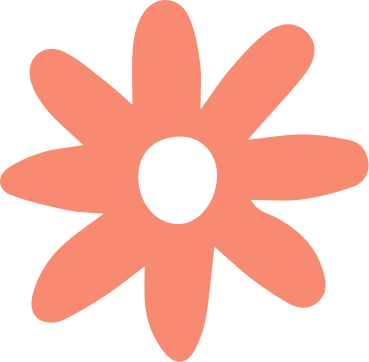 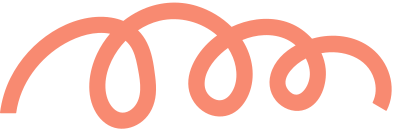 Các con vừa được hát bài hát gì?
Do ai sáng tác?
Bài hát nói đến bộ phận nào ?
Đôi bàn tay có tác dụng gì?
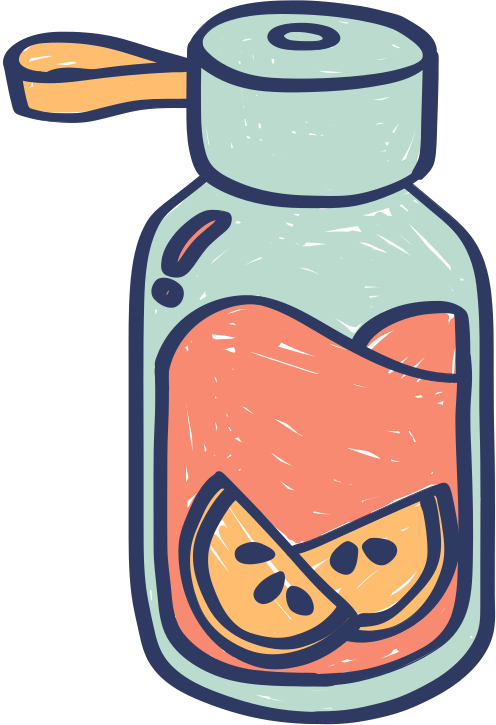 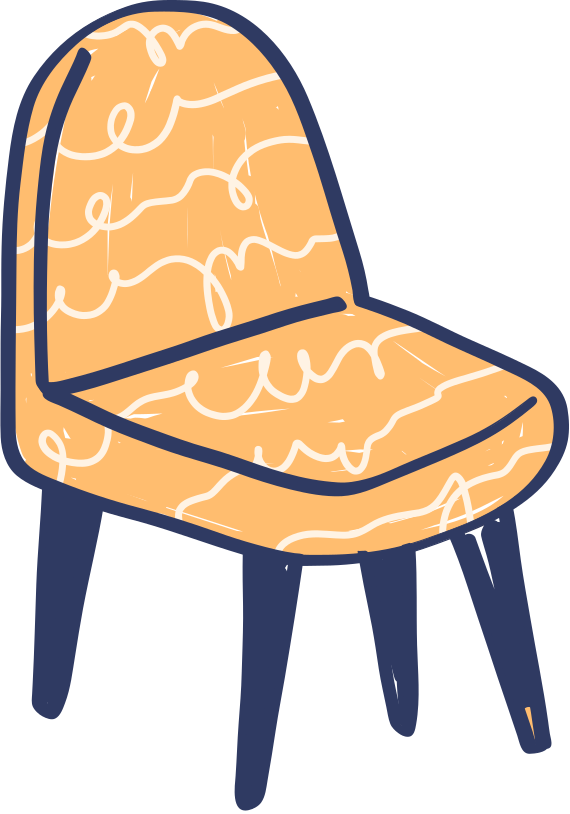 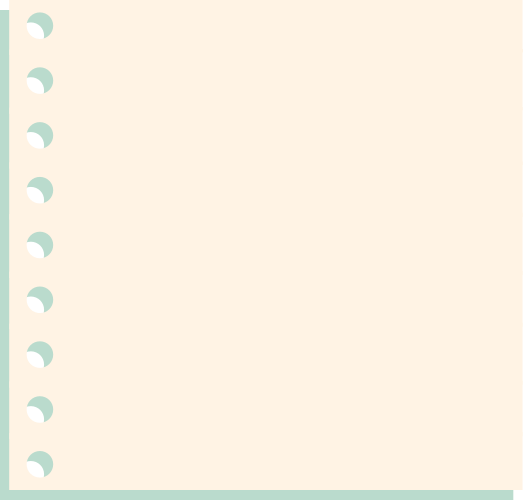 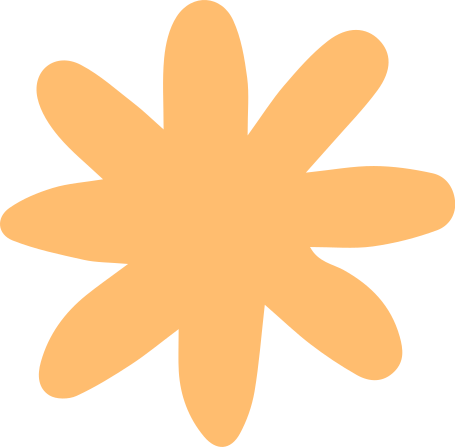 Các con vừa được nghe câu chuyện gì?
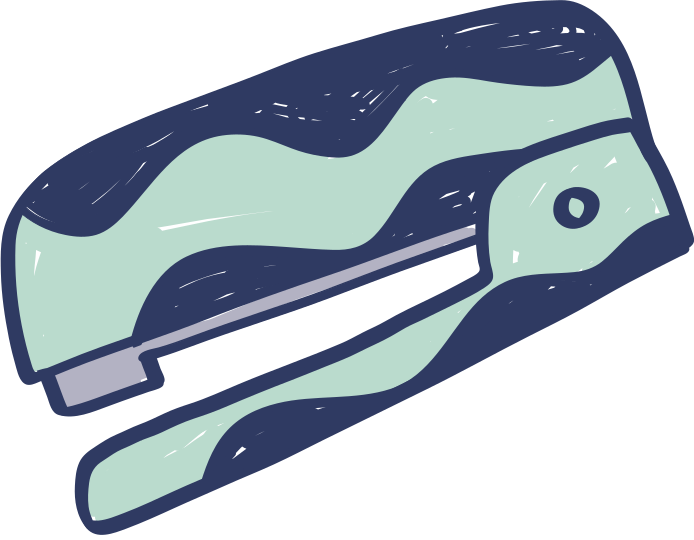 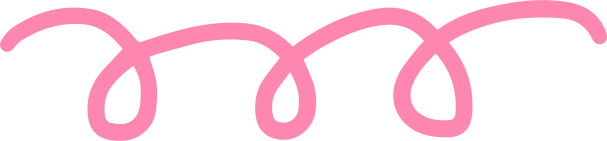 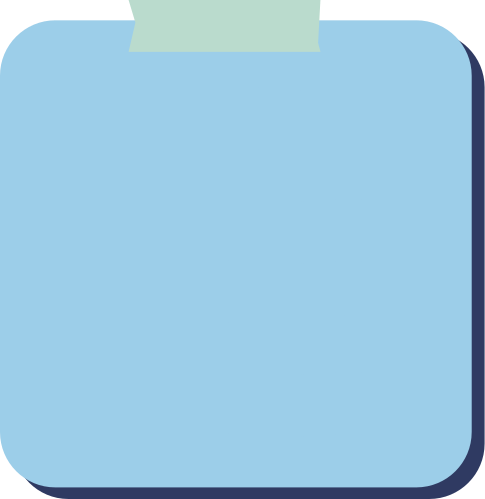 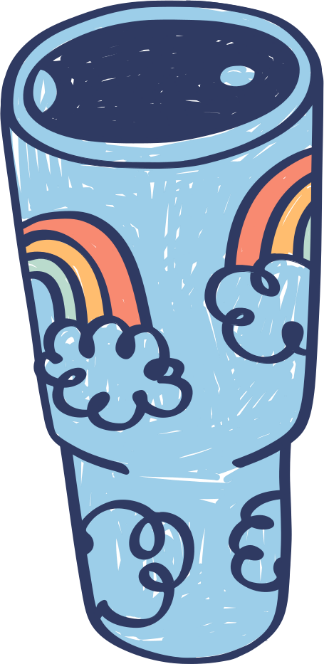 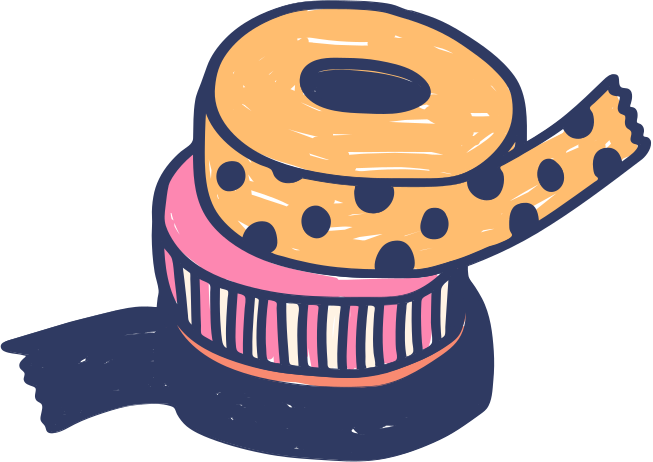 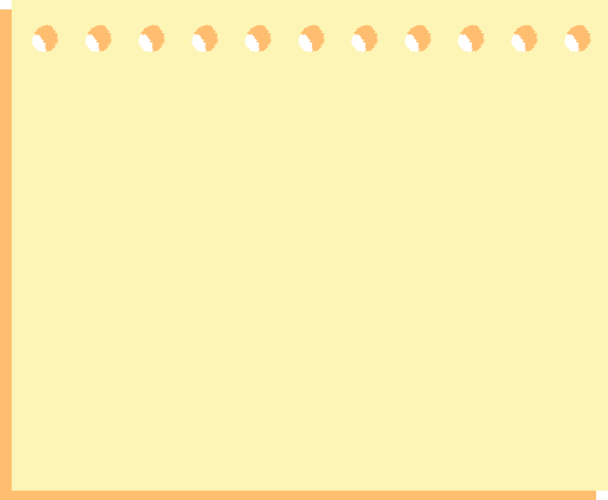 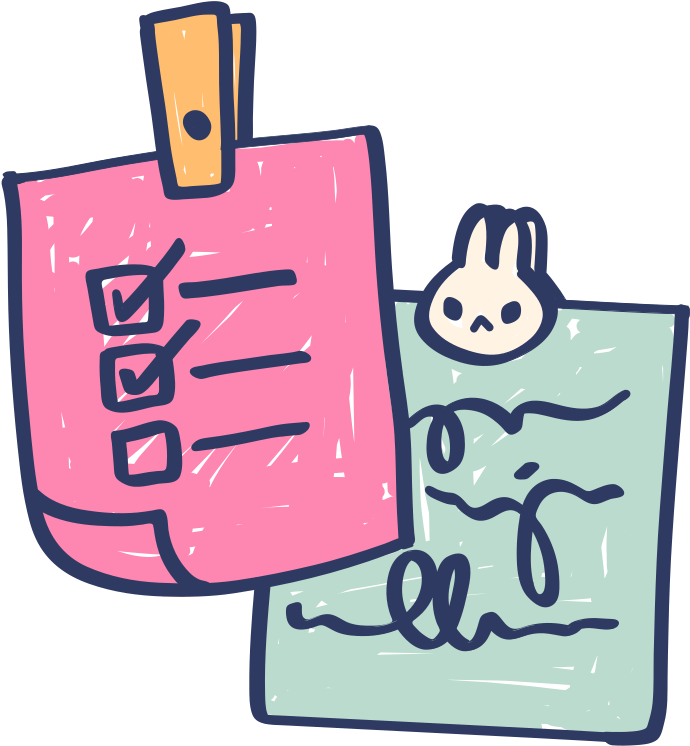 Tay Phải đã mắng Tay Trái như thế nào?
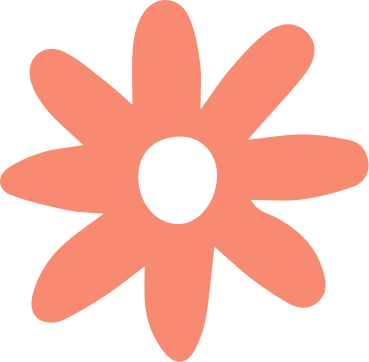 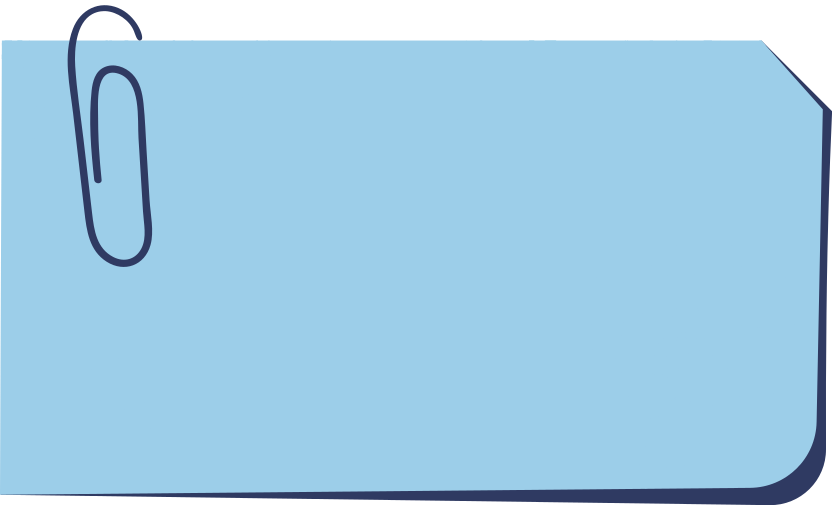 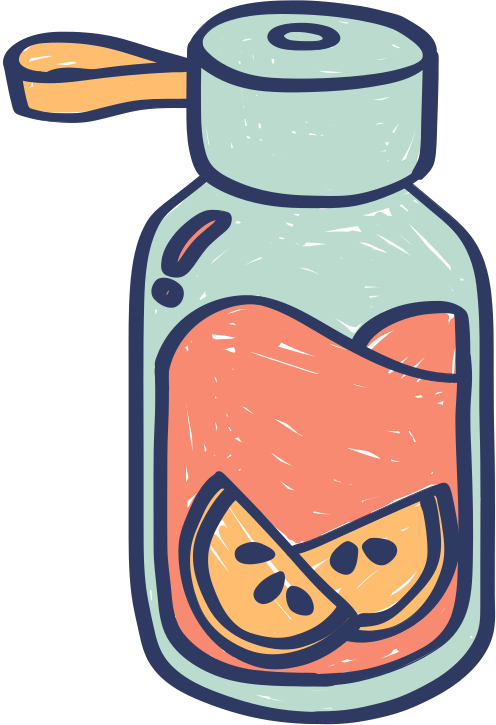 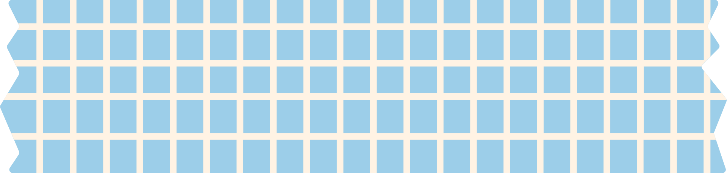 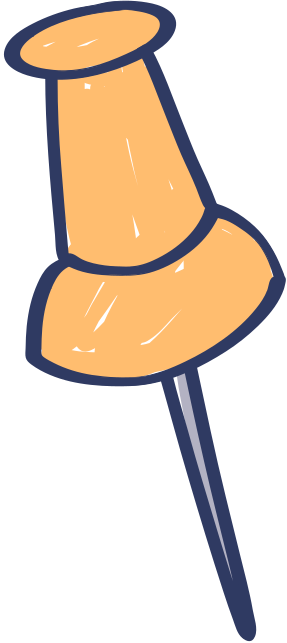 Khi nghe bạn nói vậy, Tay Trái đã cảm thấy như thế nào?
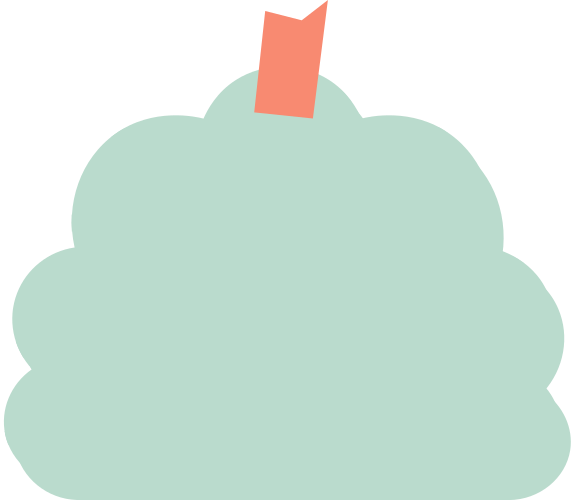 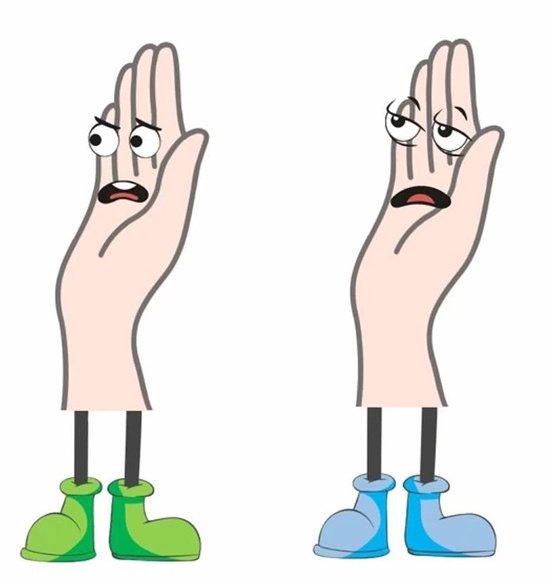 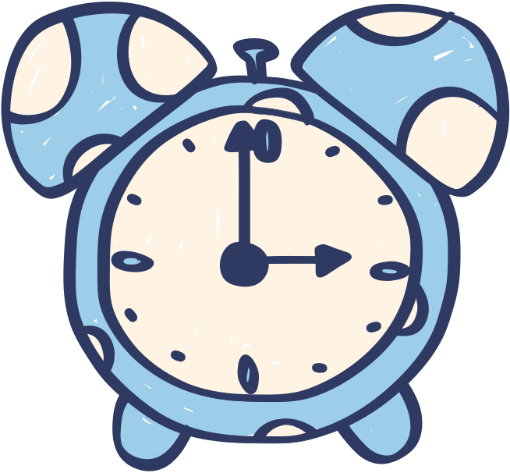 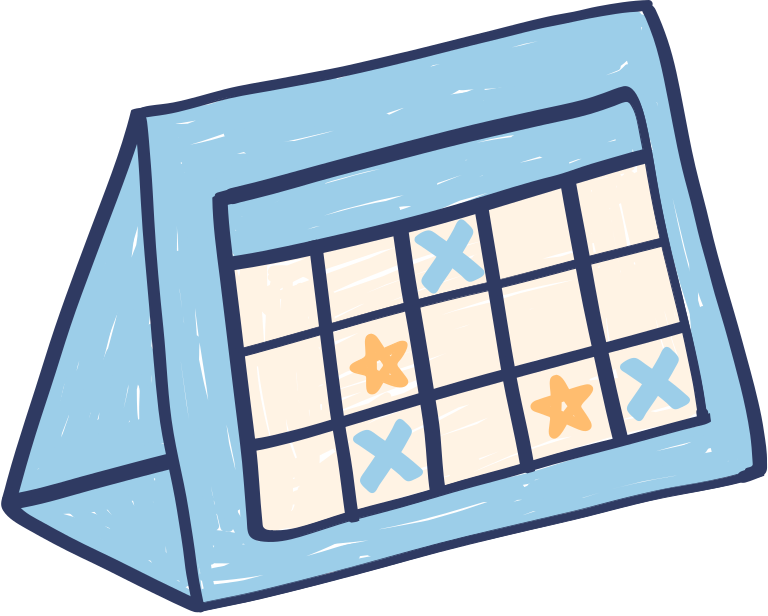 Khi Tay Trái giận và không giúp Tay Phải nữa thì Tay Phải có làm được những việc thường ngày không?
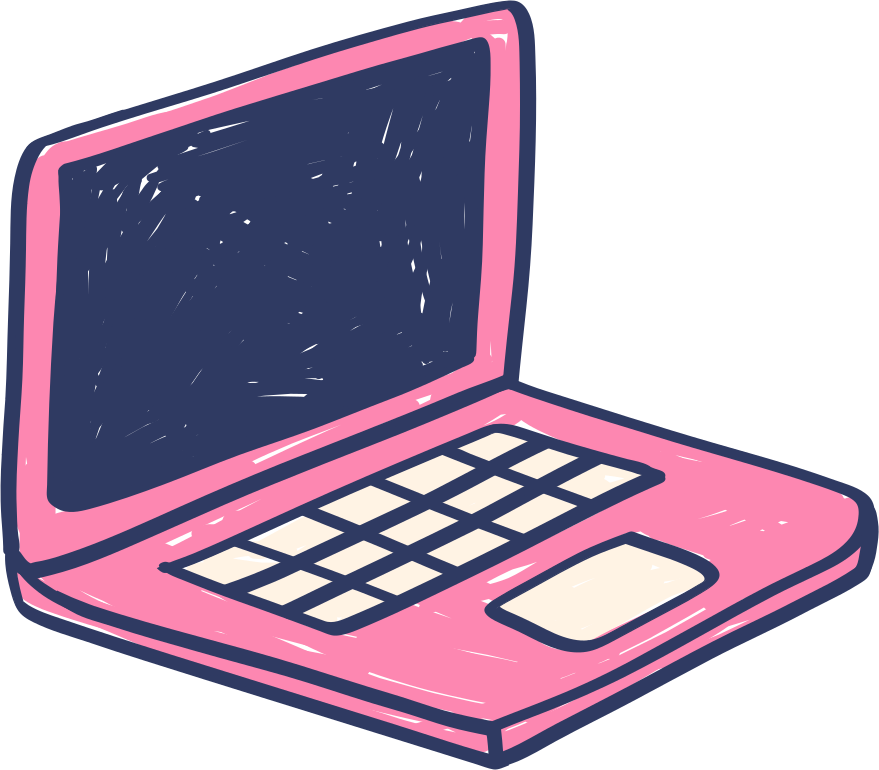 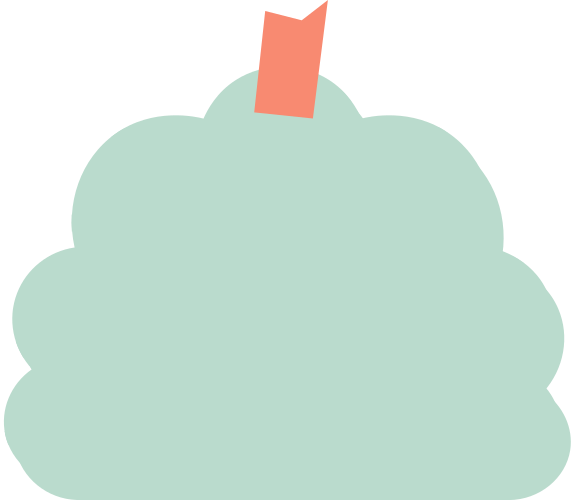 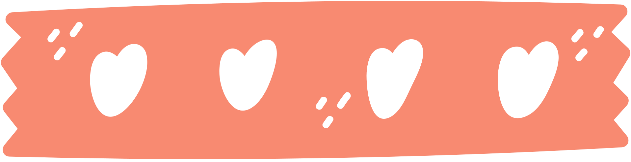 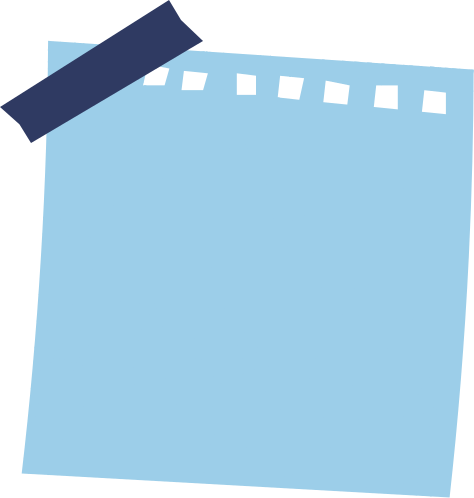 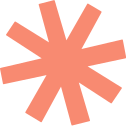 vẽ
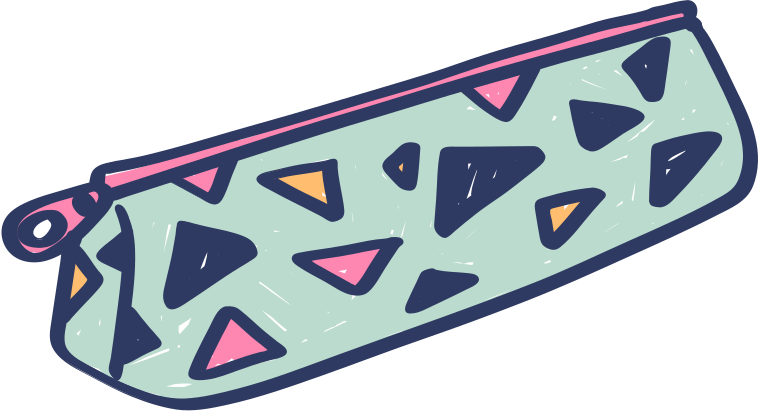 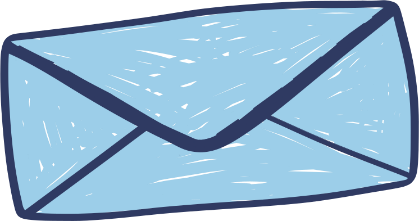 mặc quần áo
đánh răng
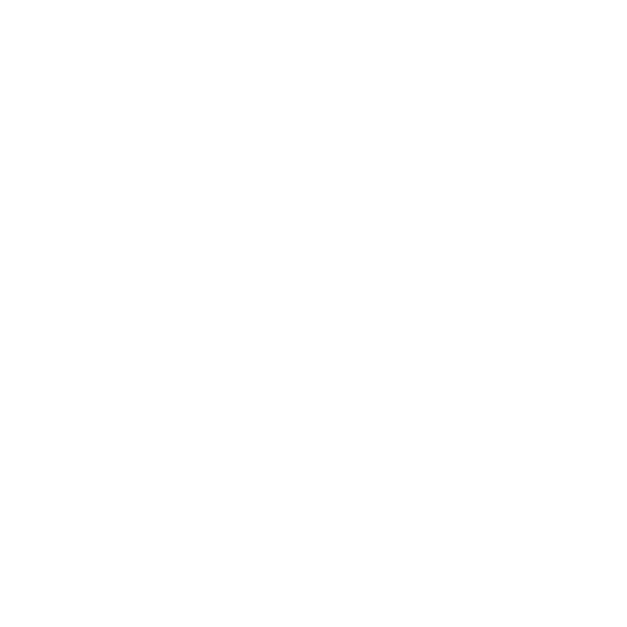 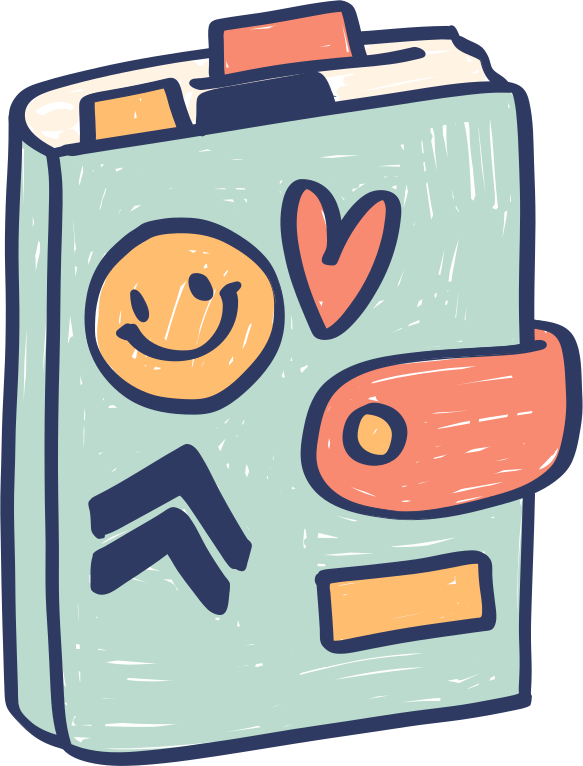 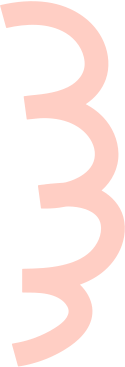 Giấy cứ chạy lung tung và trêu Tay Phải như thế nào?
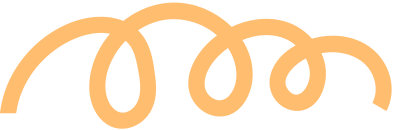 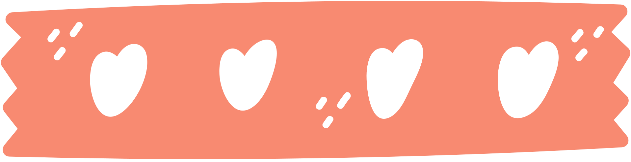 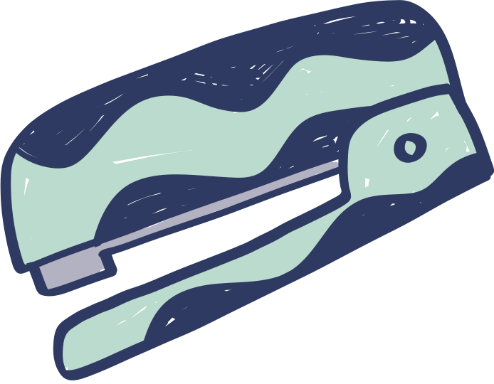 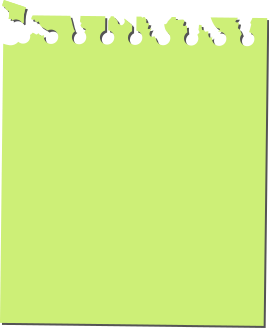 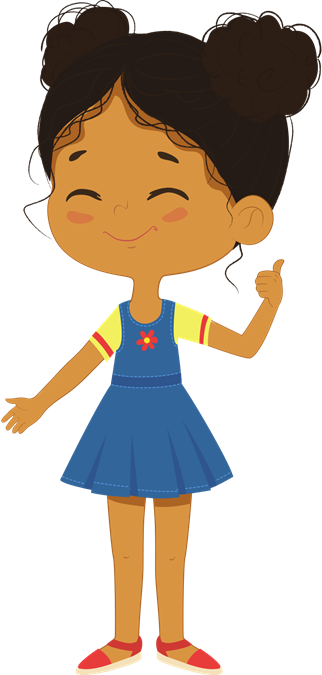 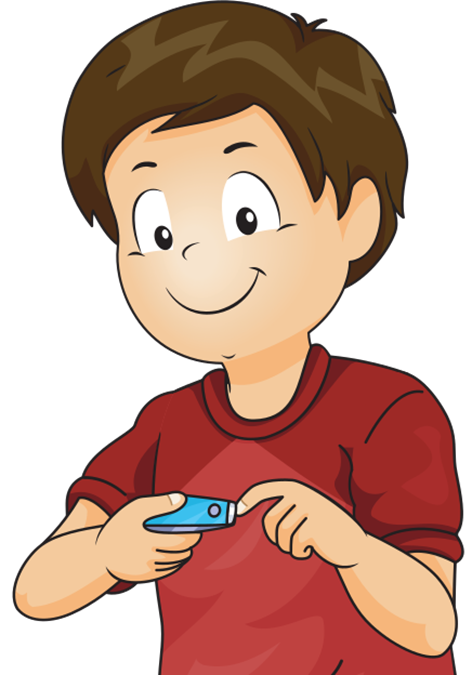 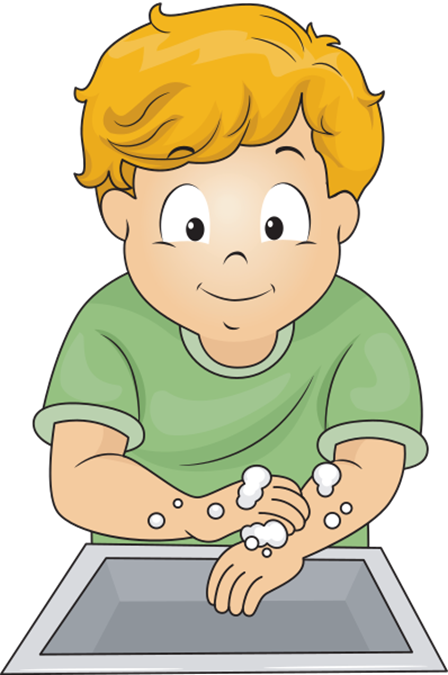 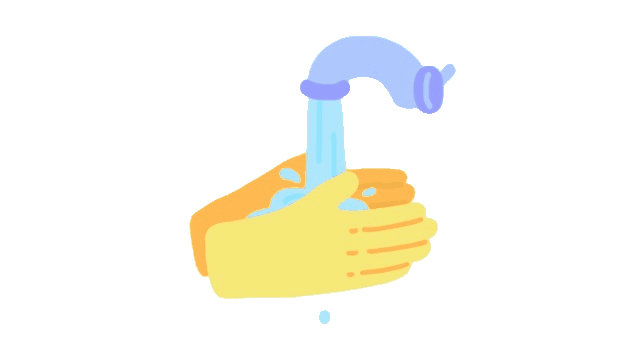 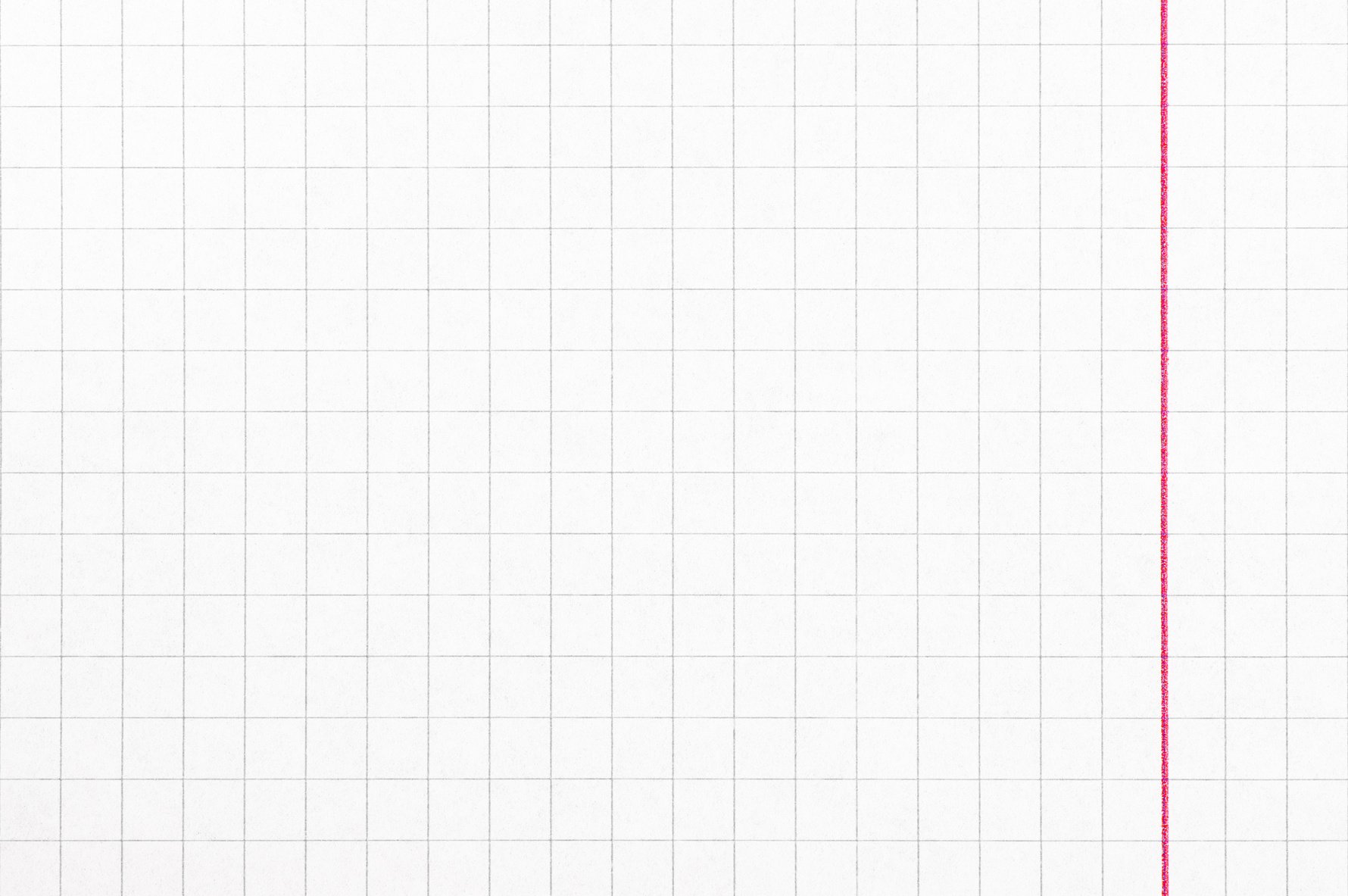 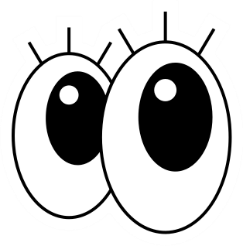 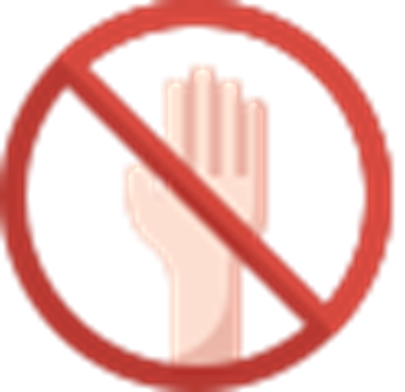 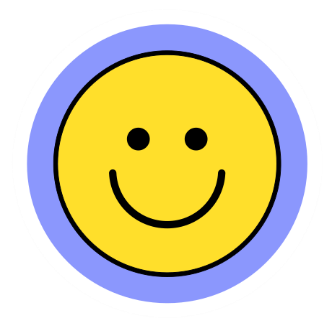 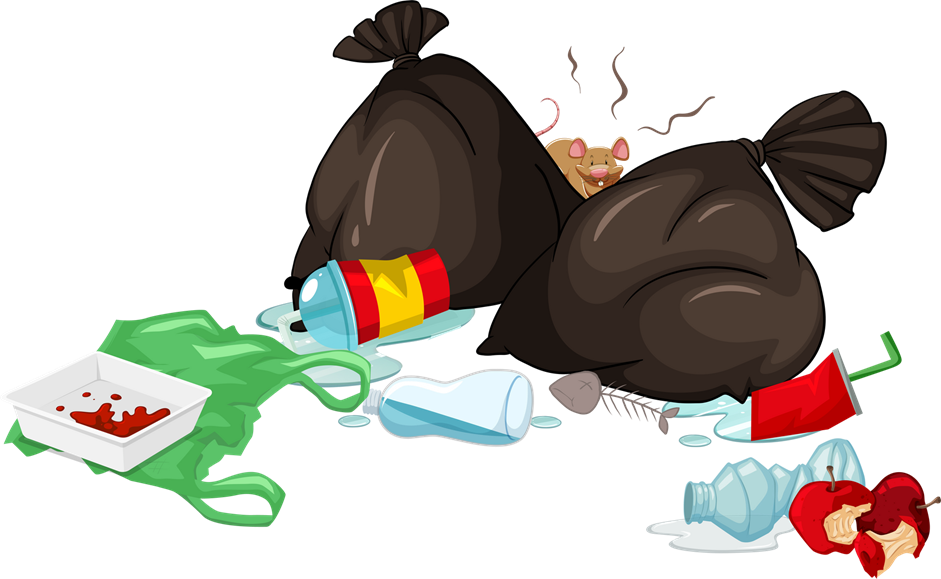 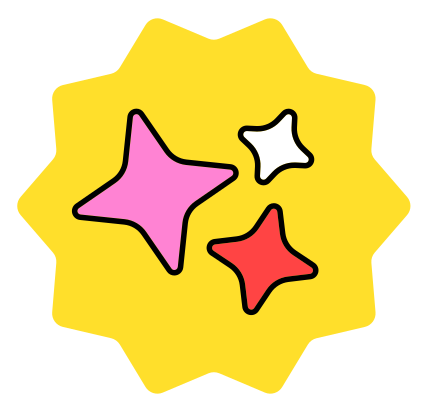 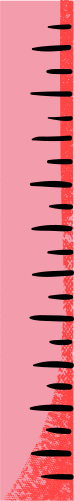 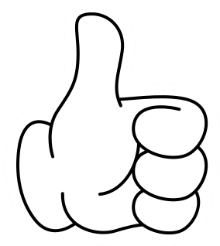 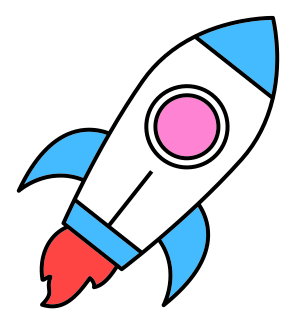